Meet Margaret Melinda Soto
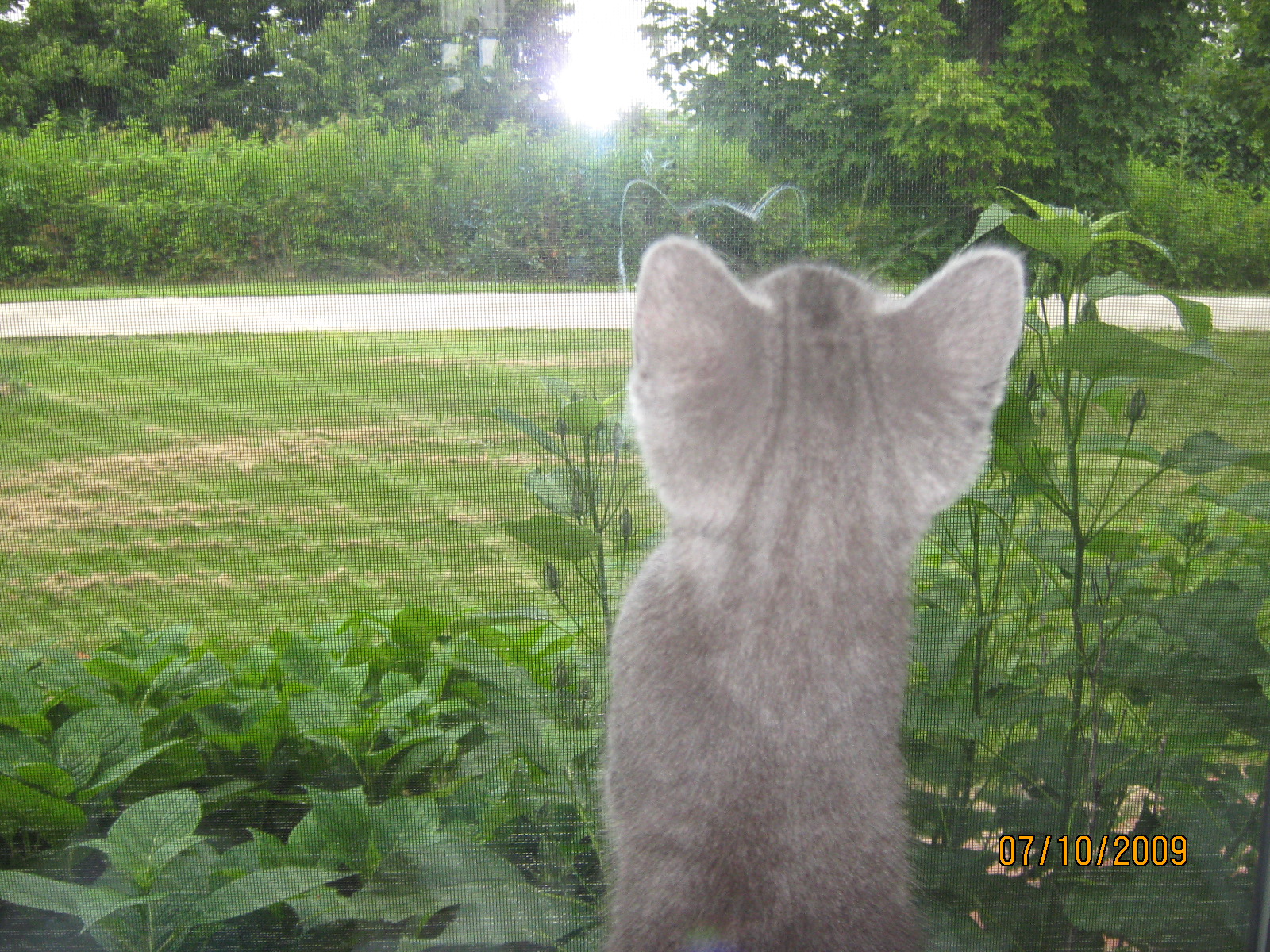 I look like…
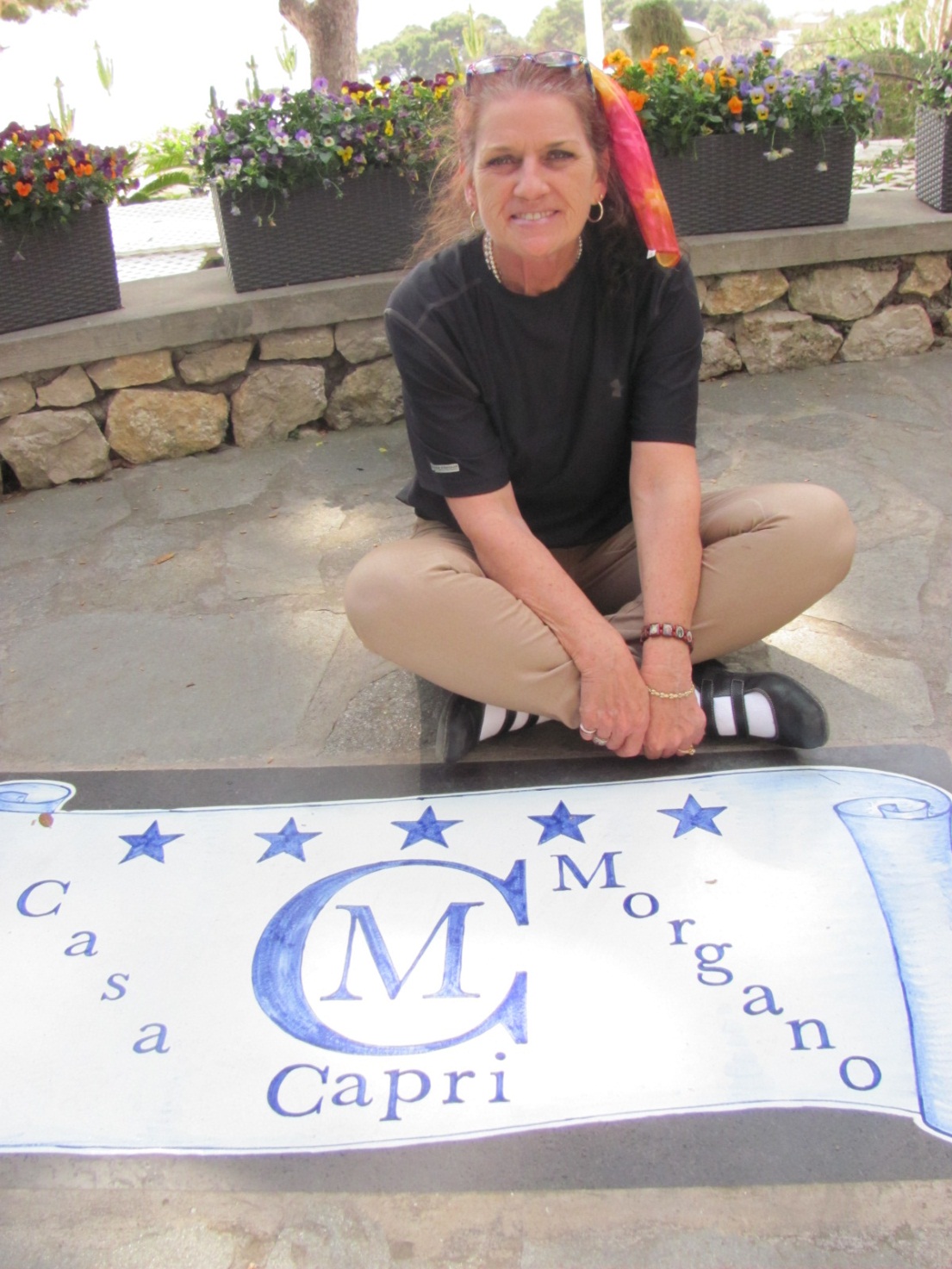 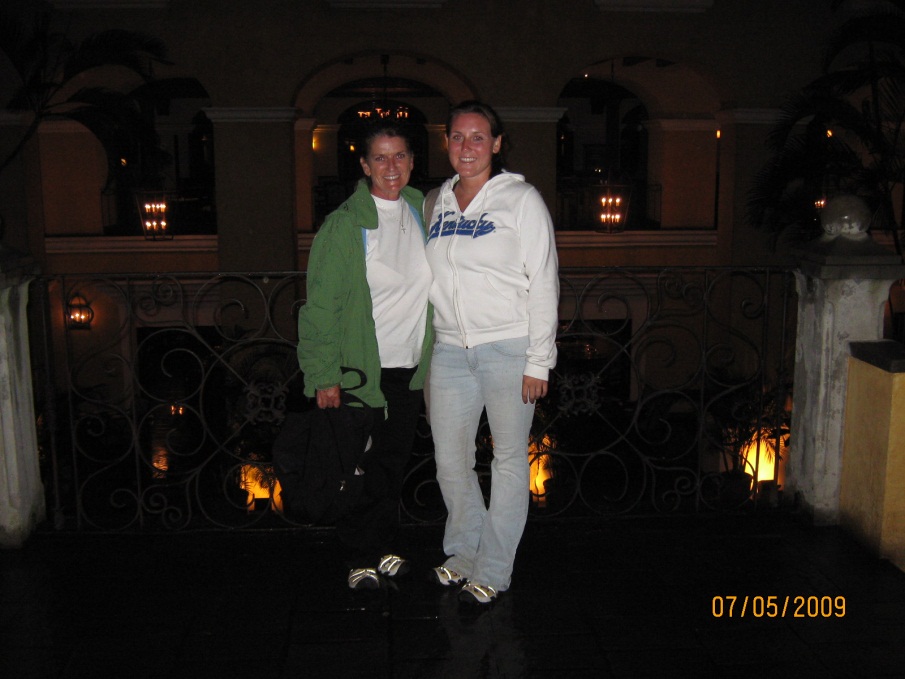 I like to think about…
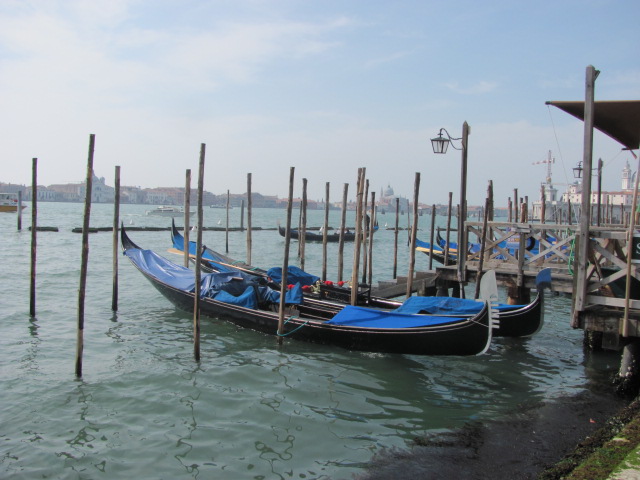 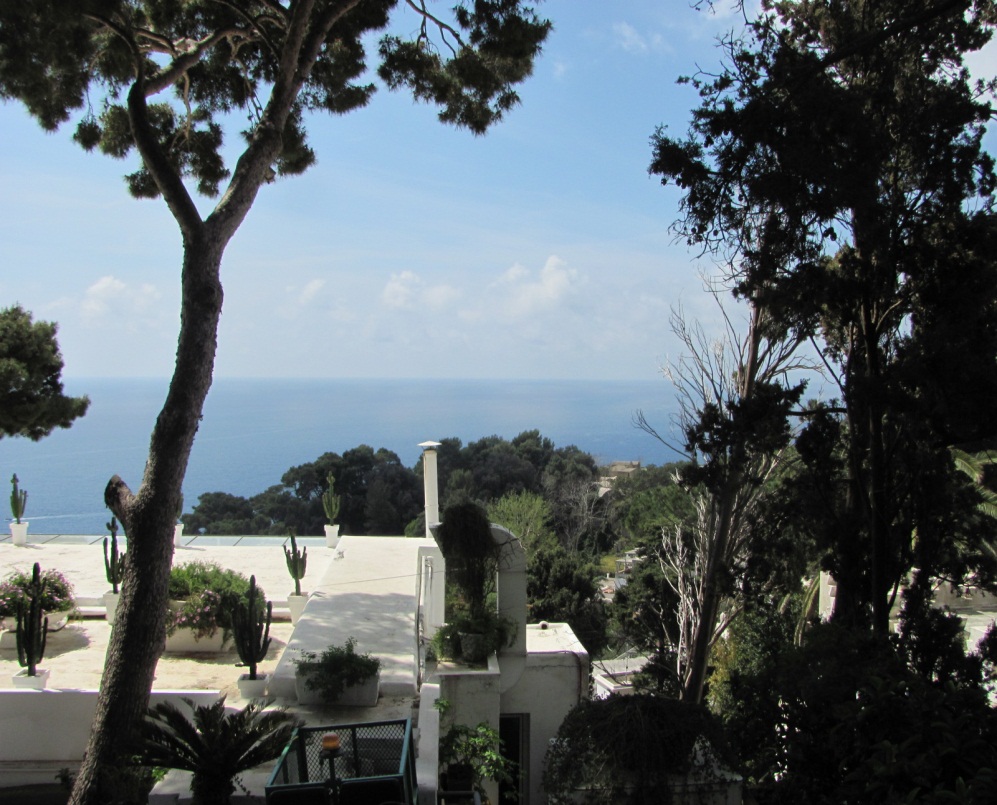 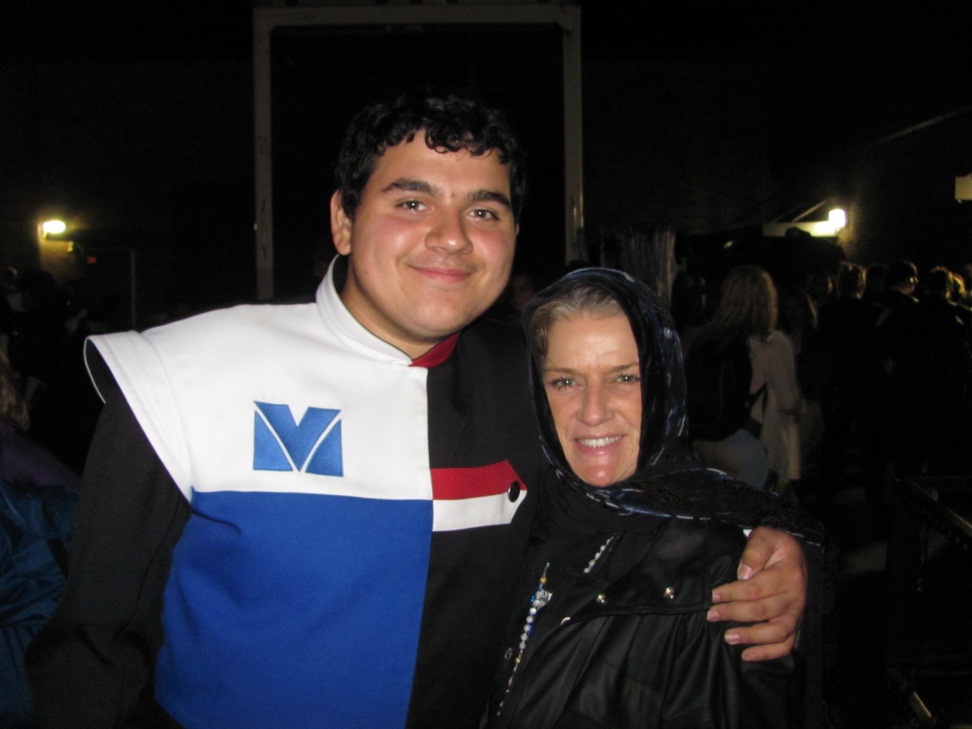 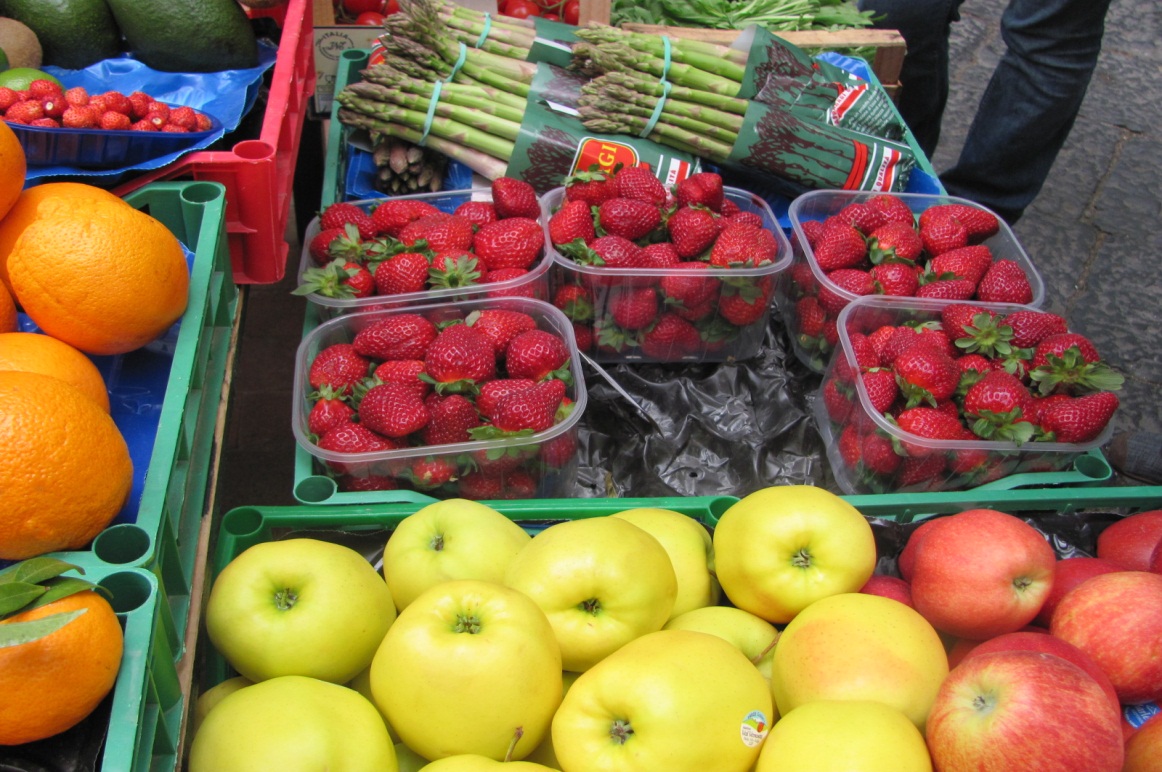 My best character trait is…
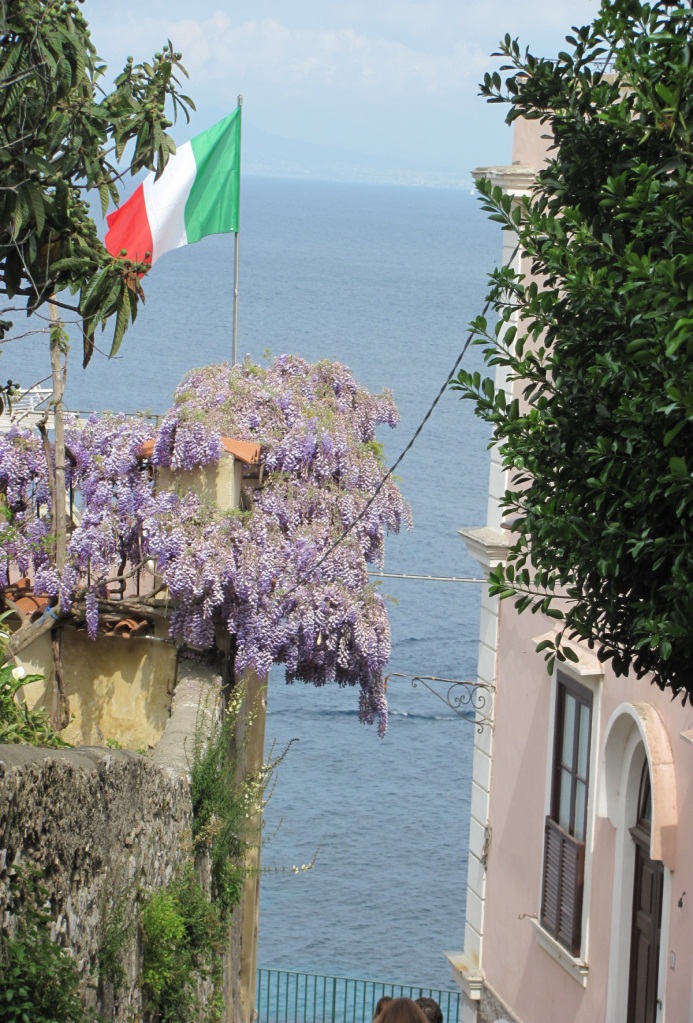 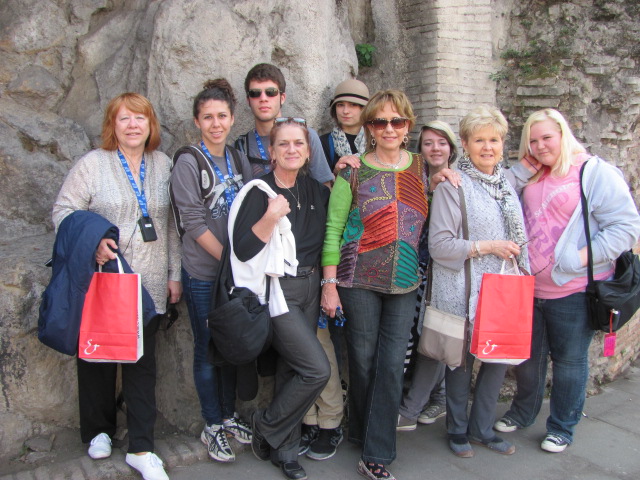 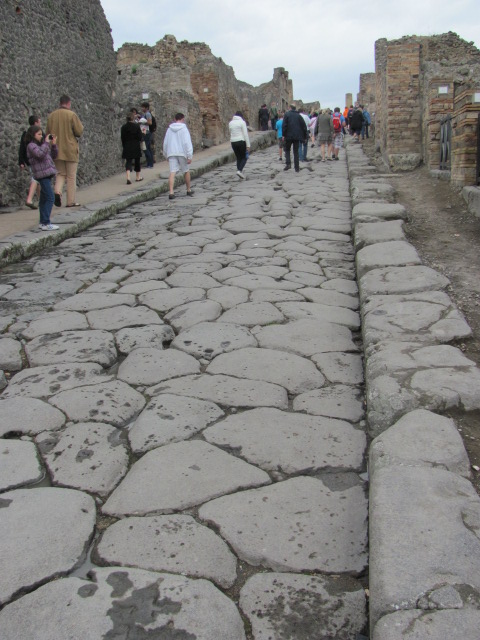 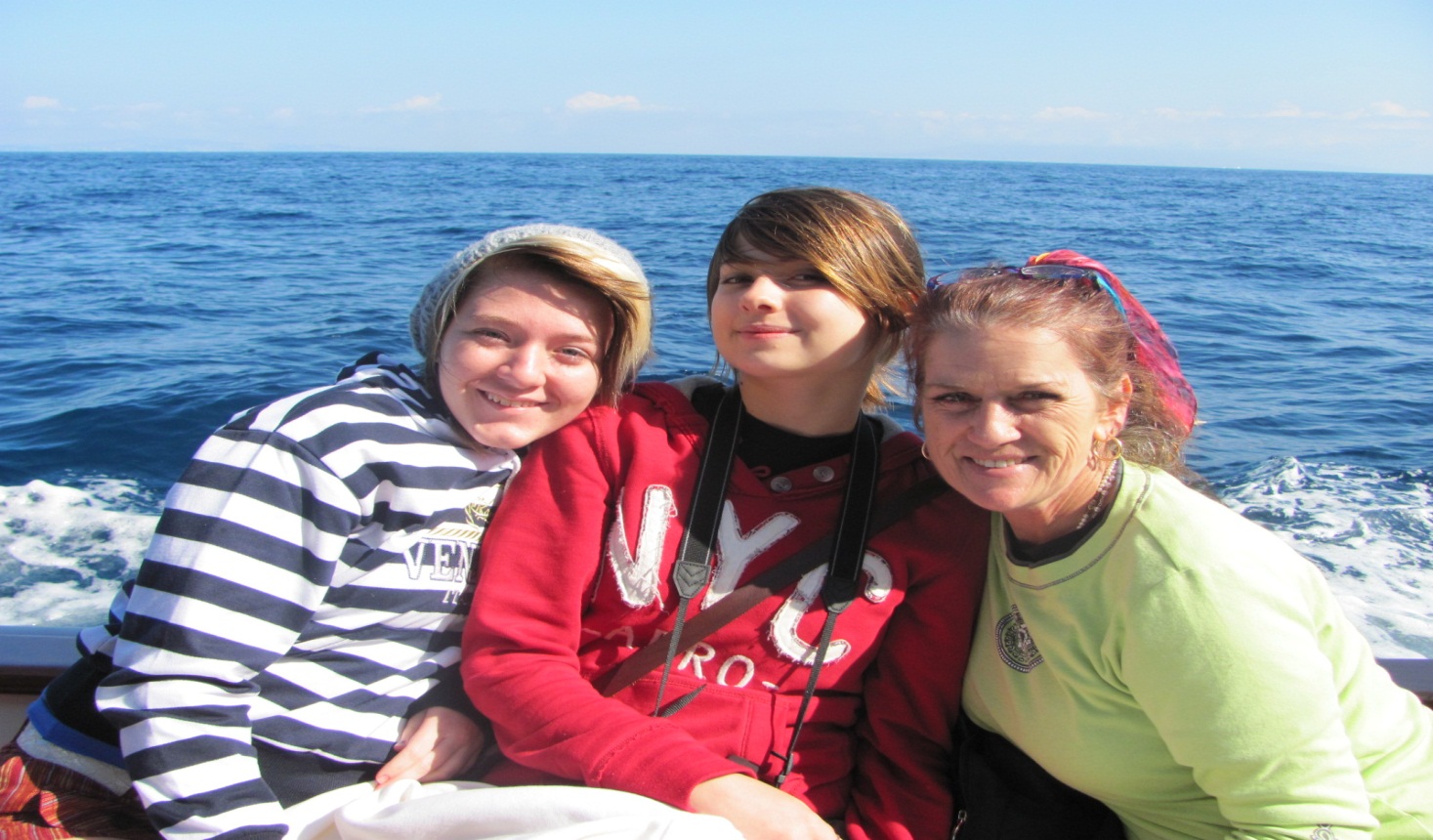 Love    Hope   Compassion
I would like to develop this trait…
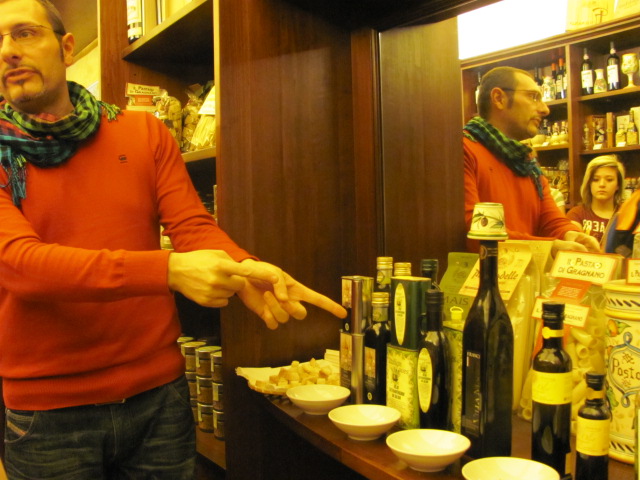 I am most scared of…
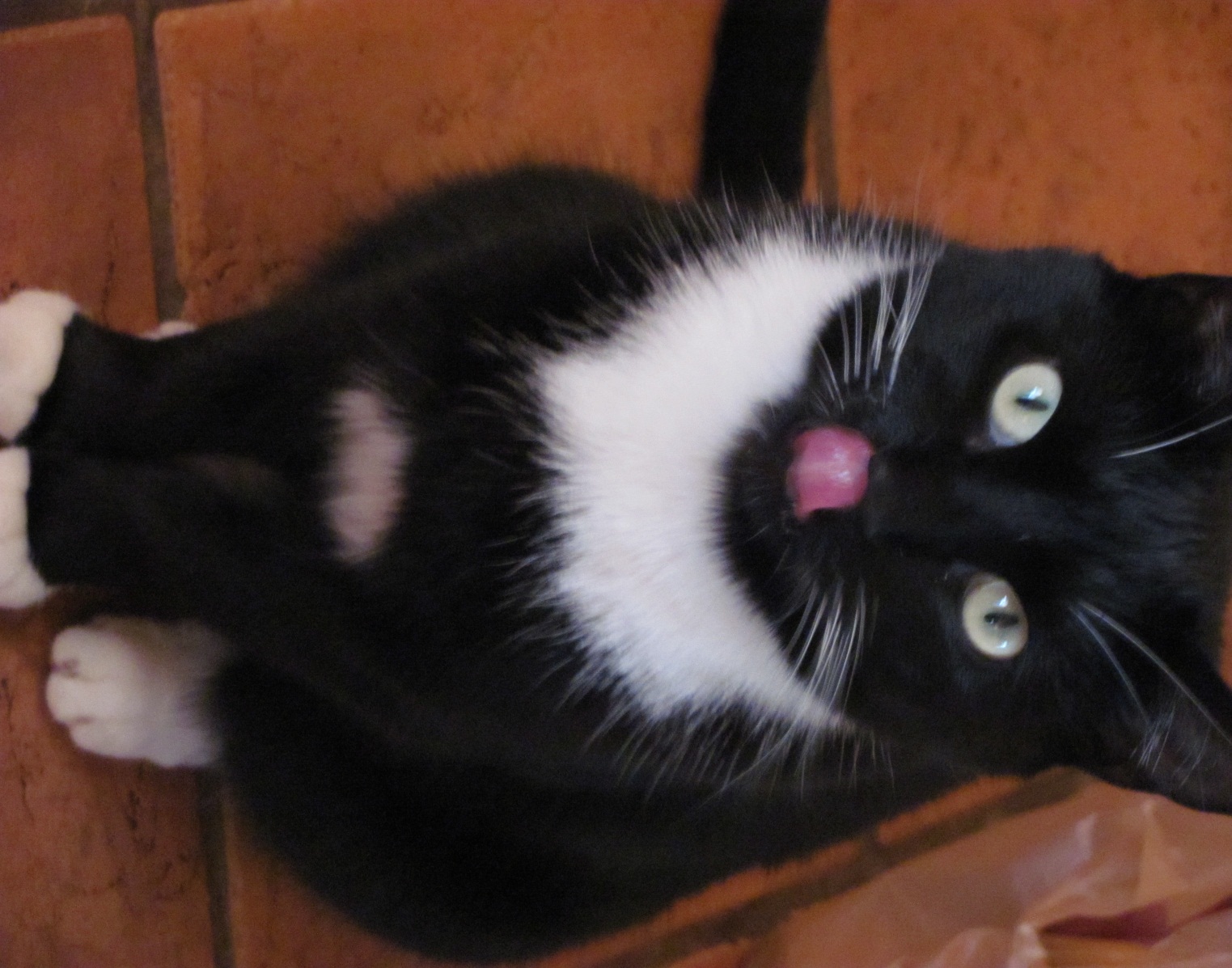 I am most interested in…
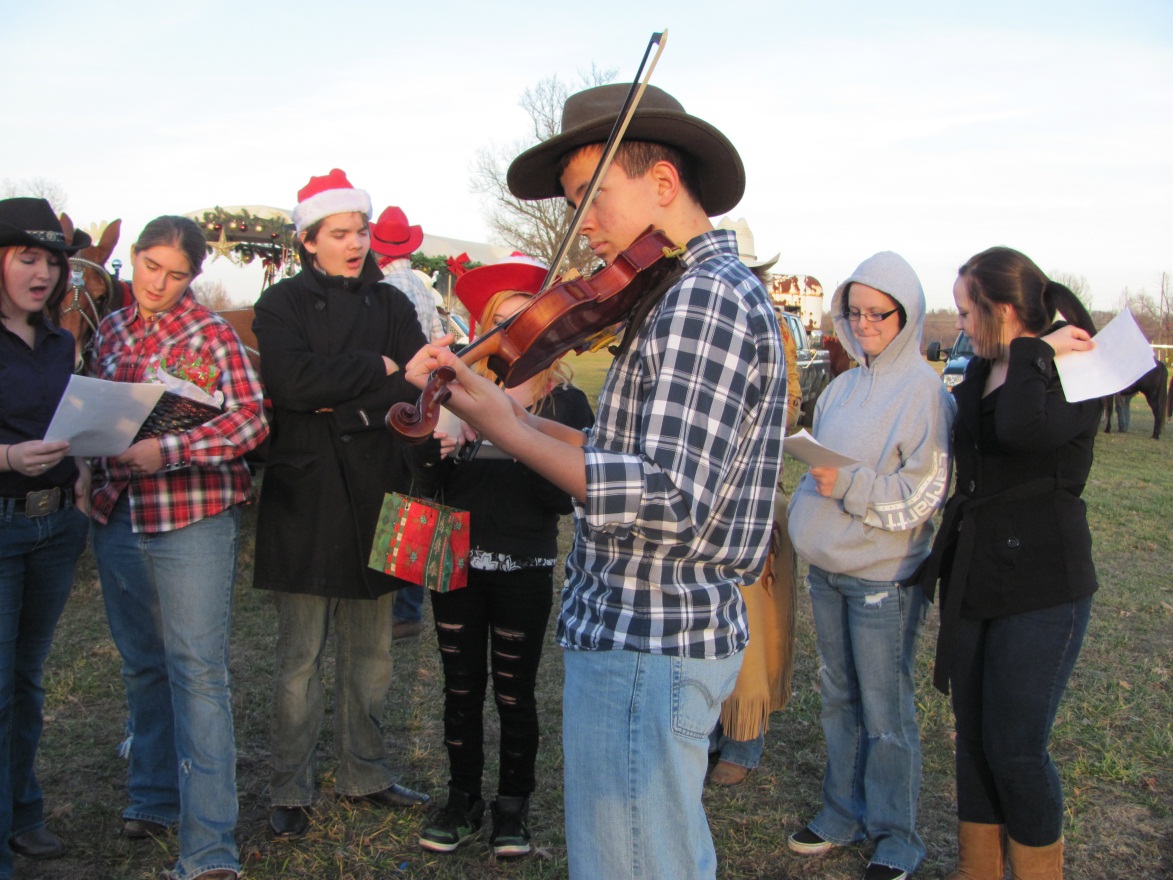 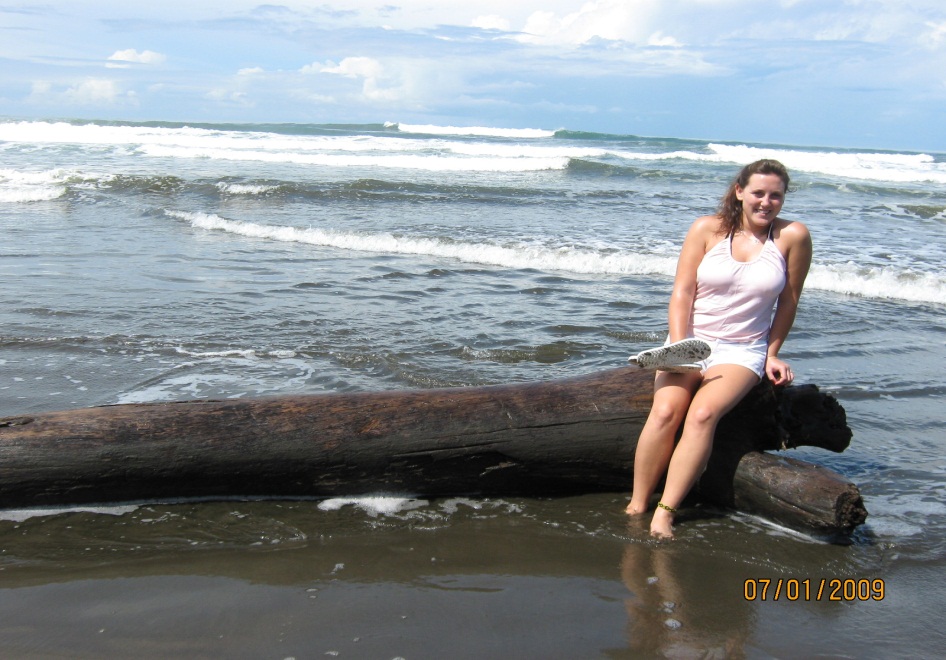 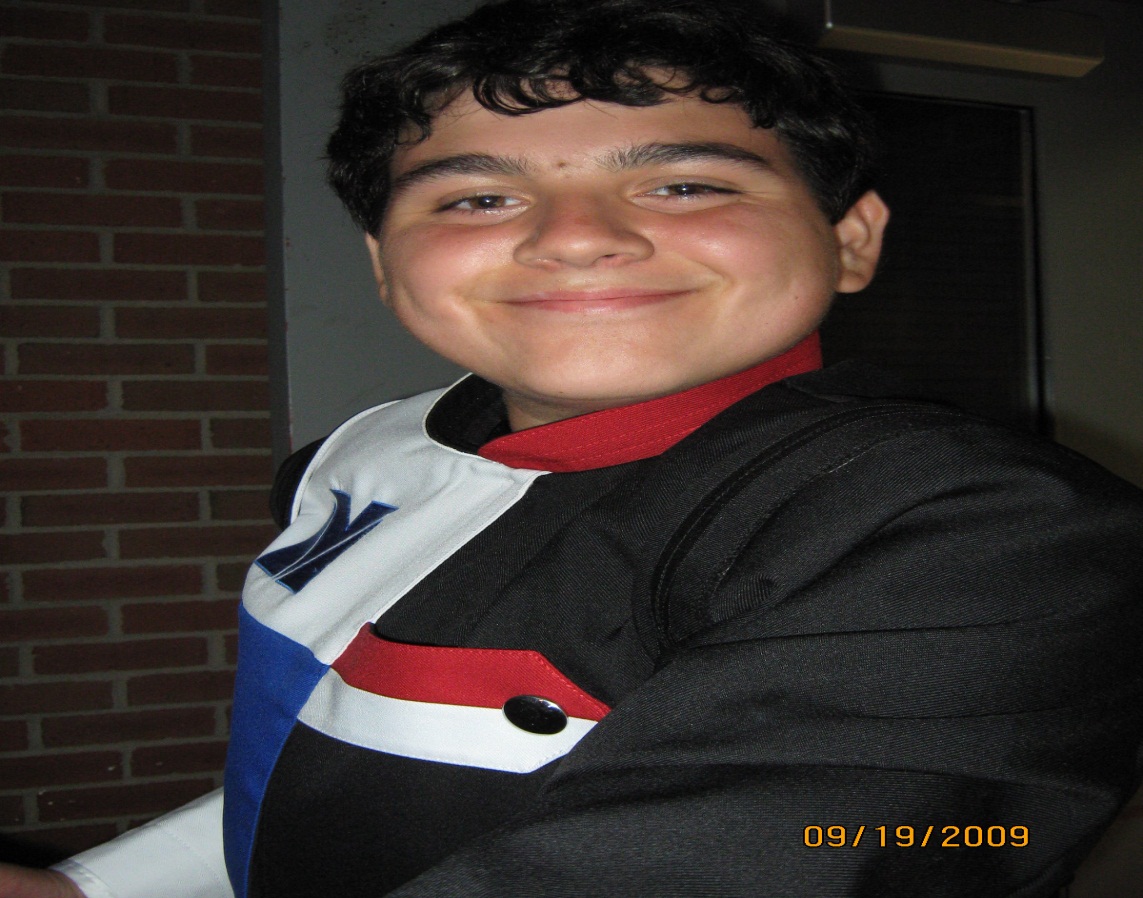 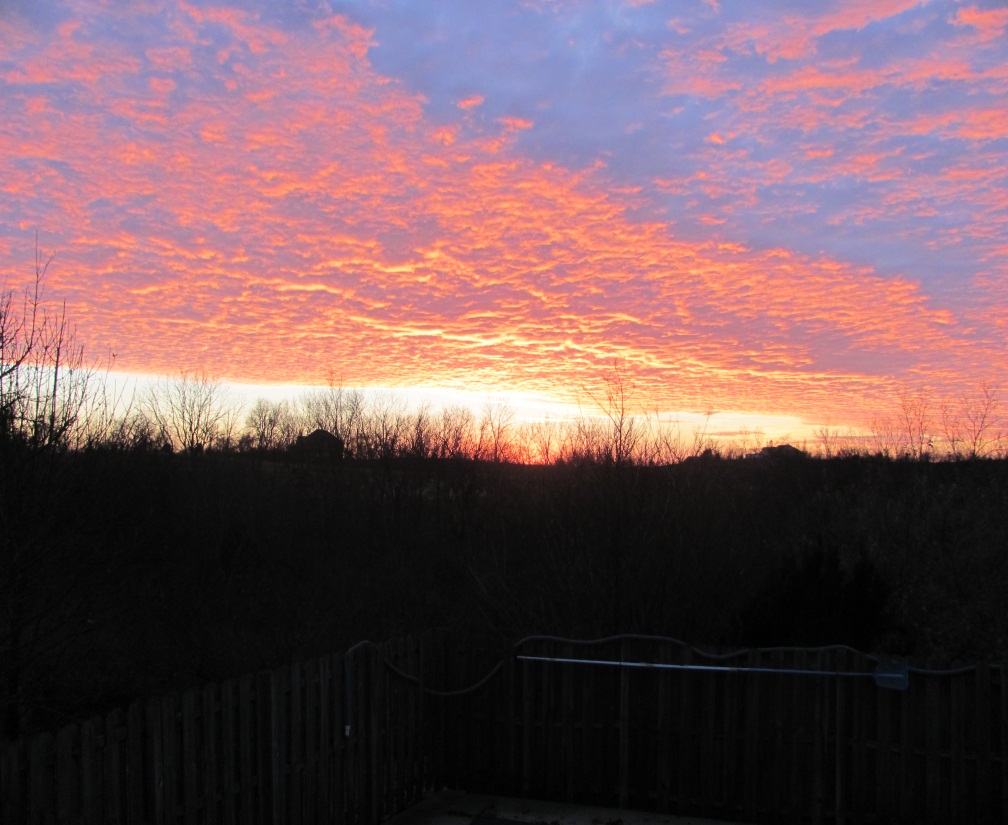 I get along best with….
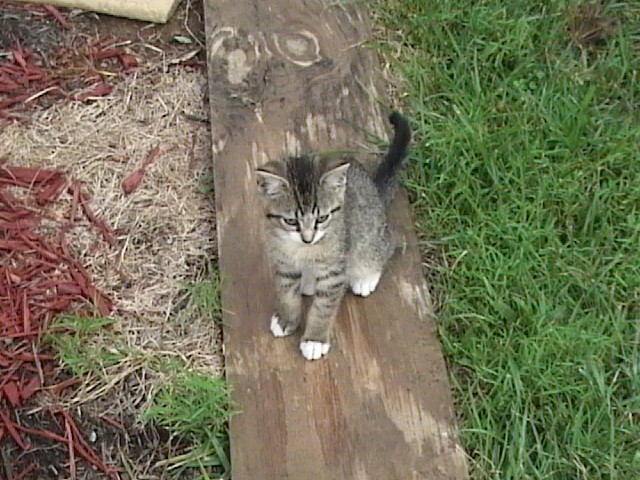 I learn best by…
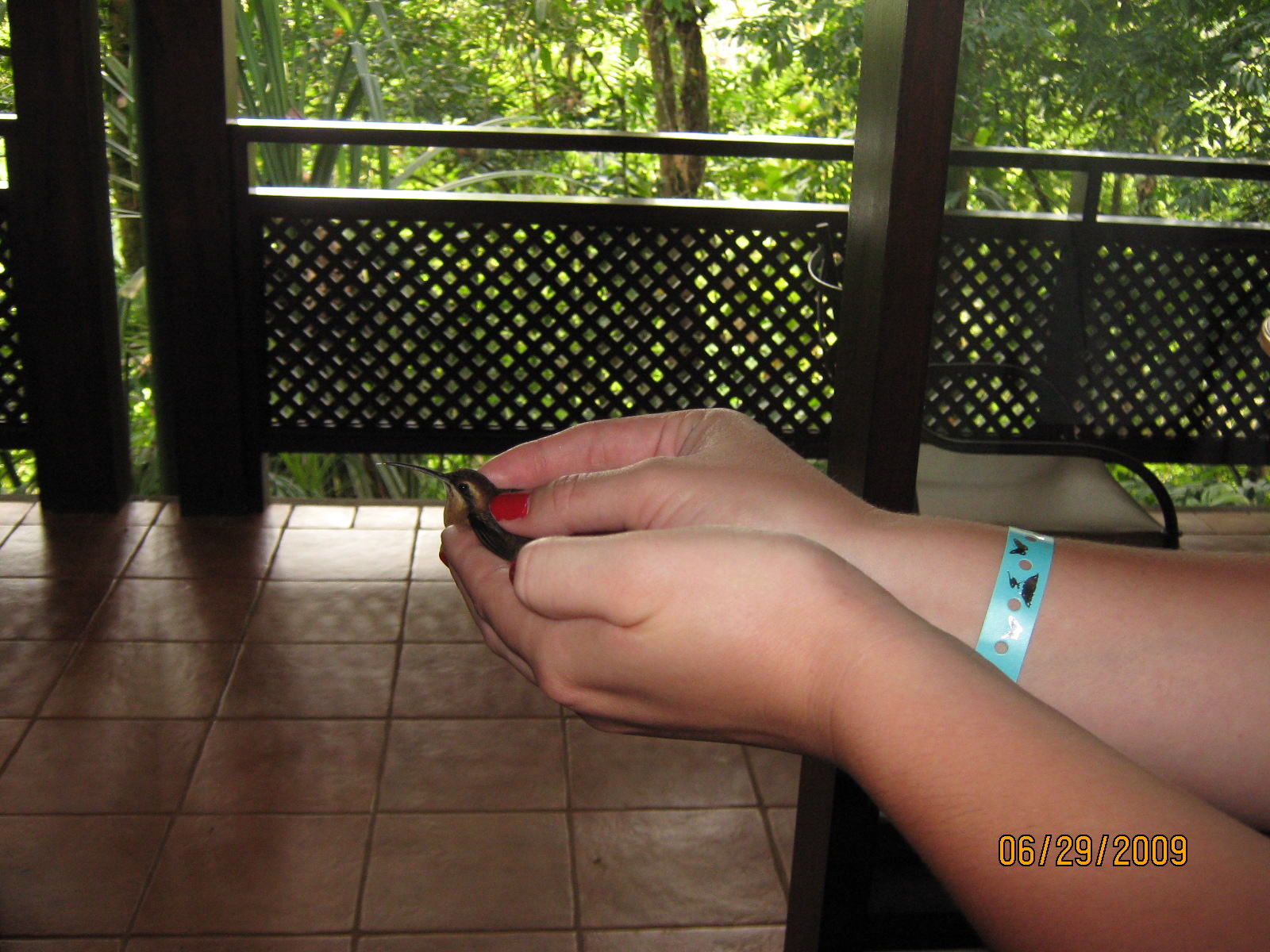 My best developed talent is…
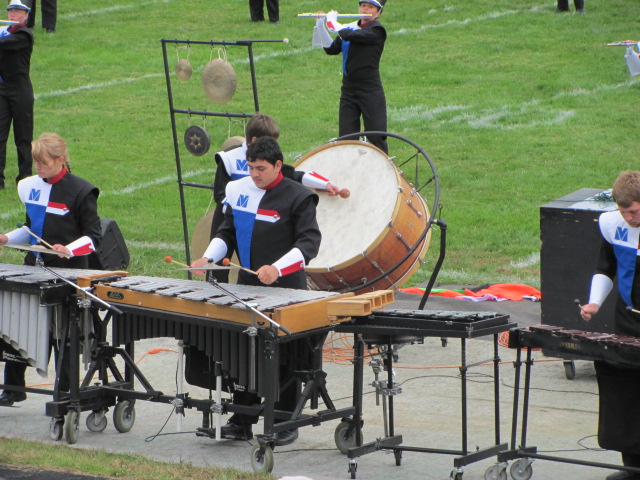 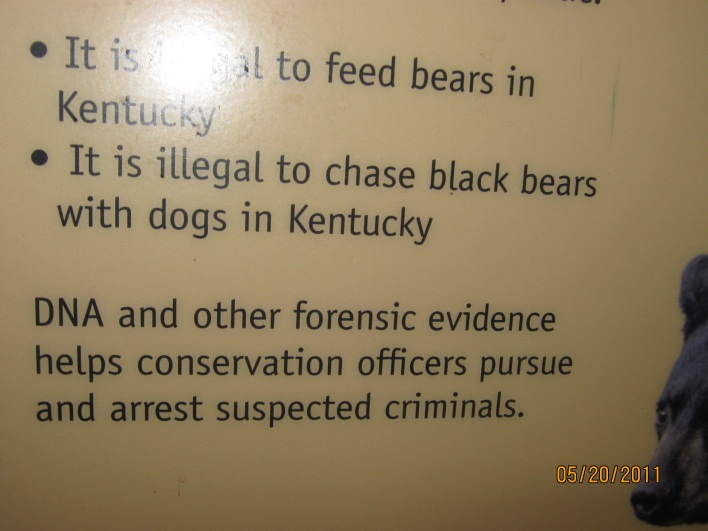 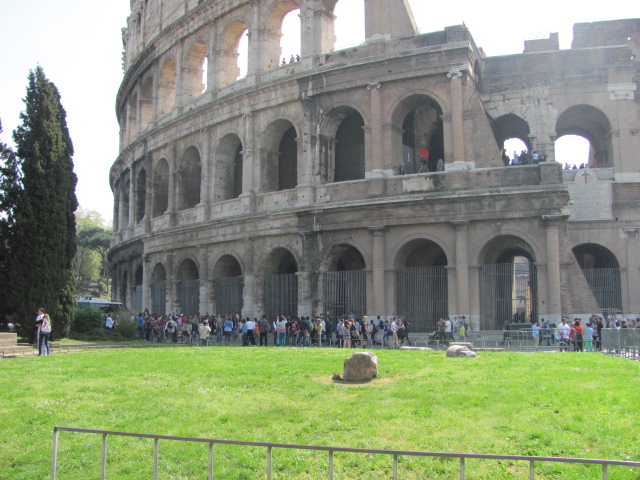 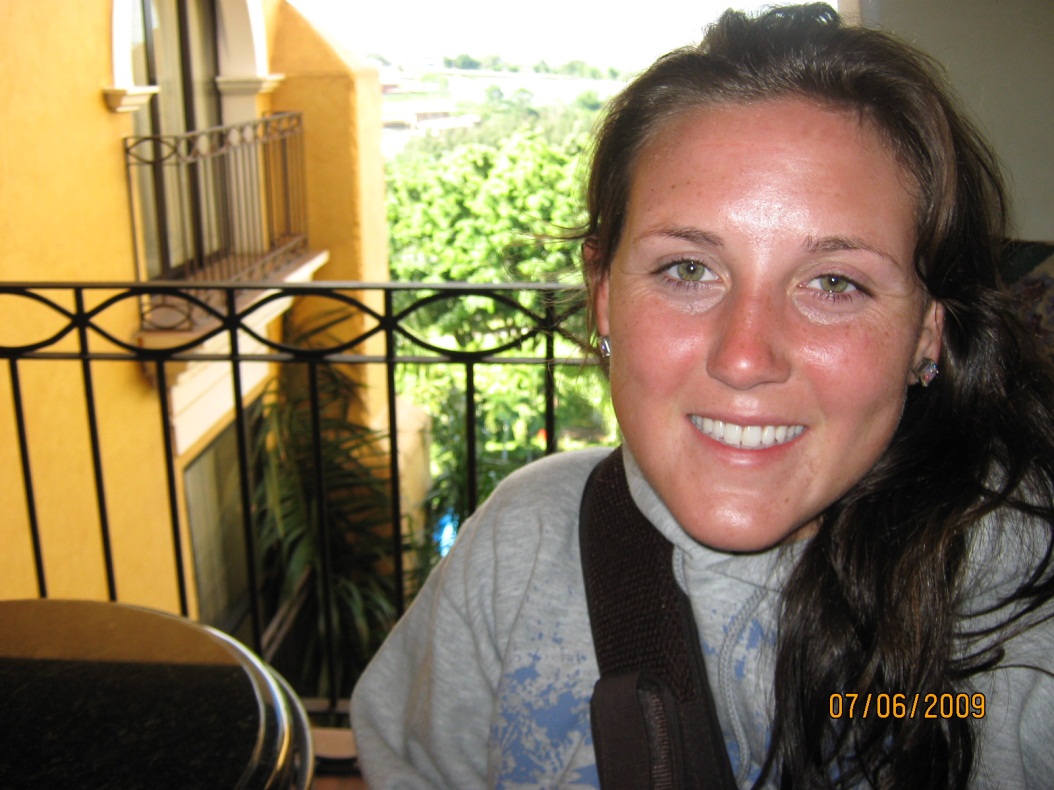 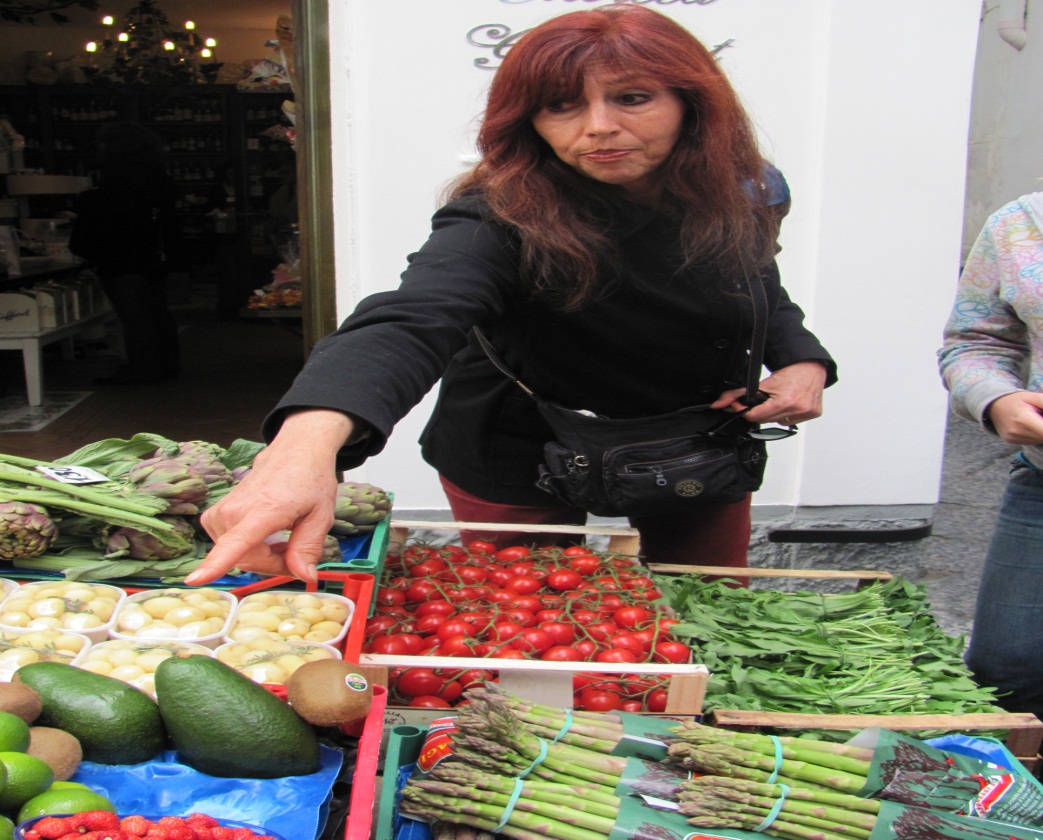 I would like to develop this talent…
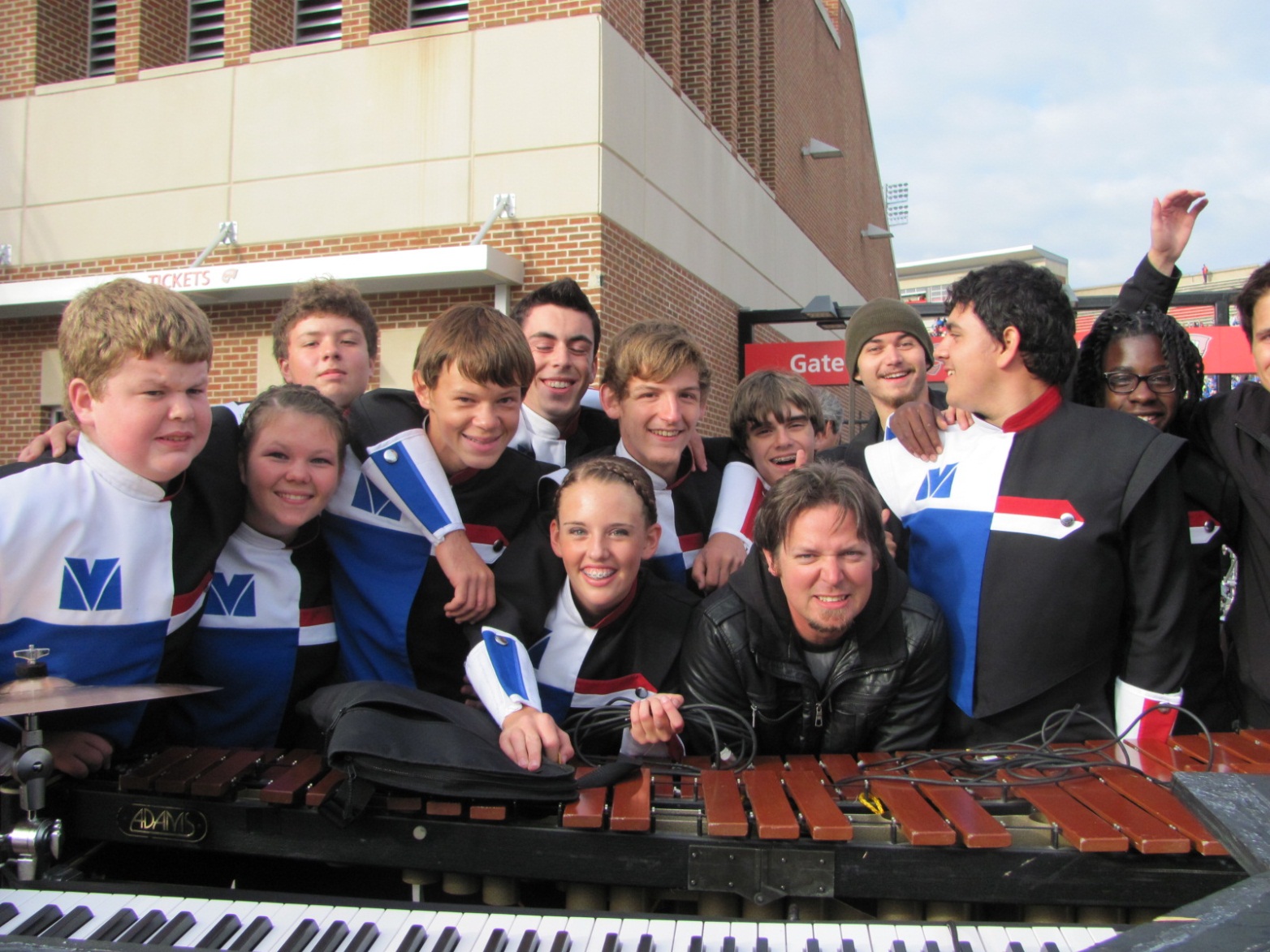 My secret dream is…
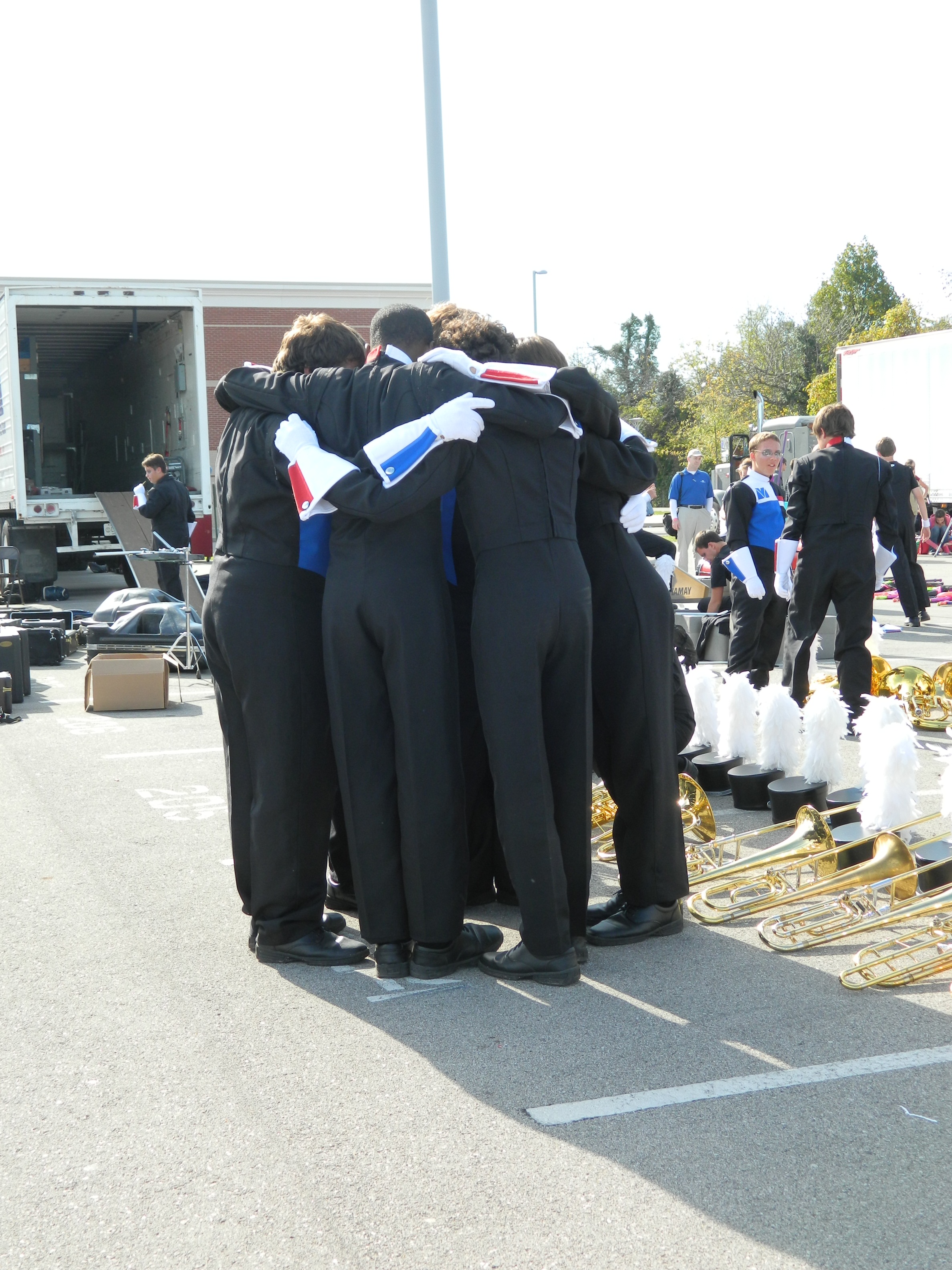 Ten years from now, I hope…
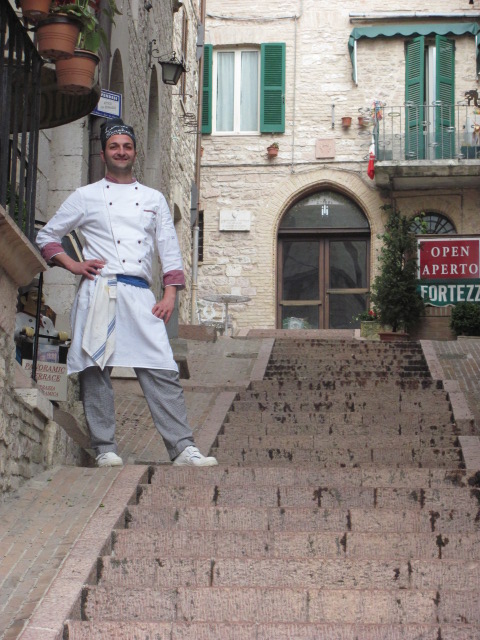 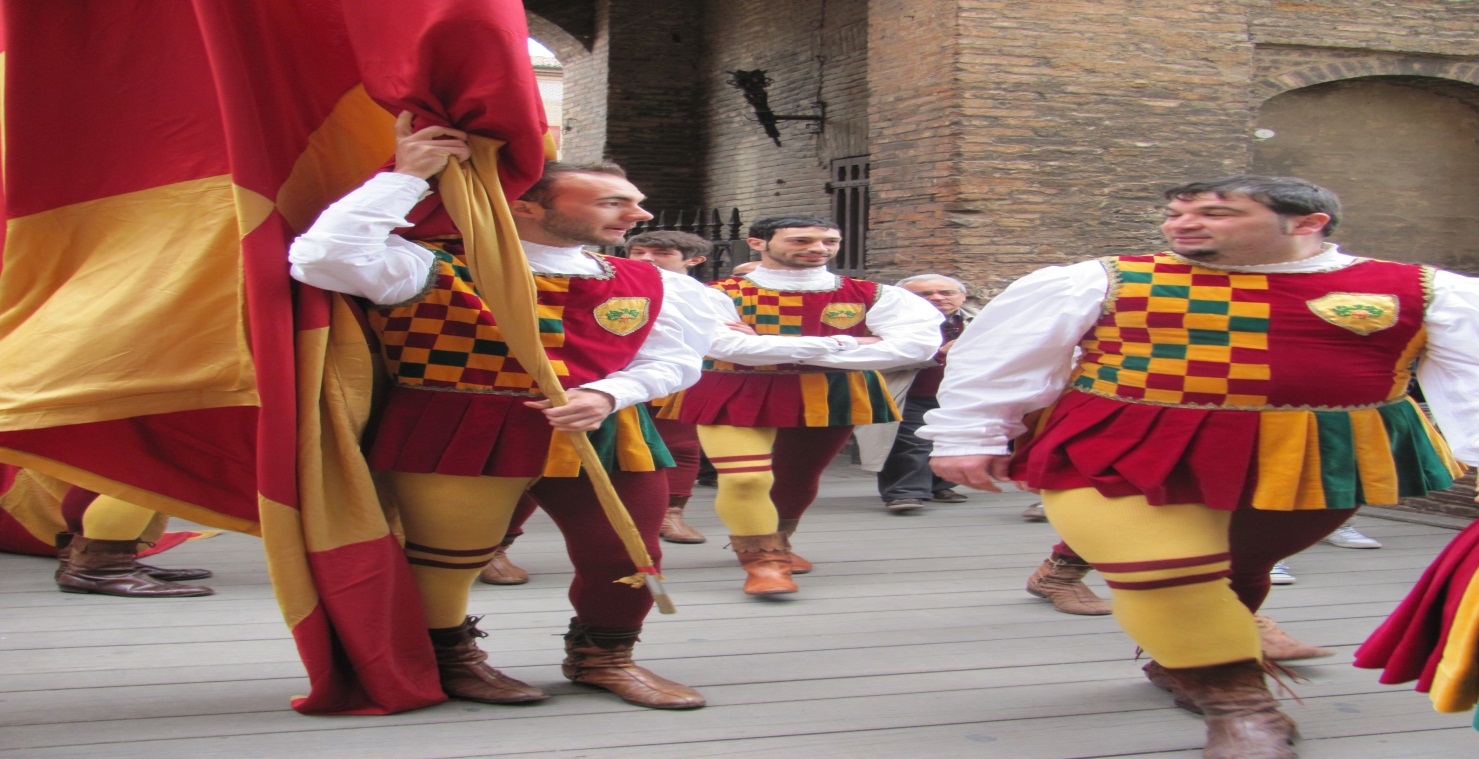 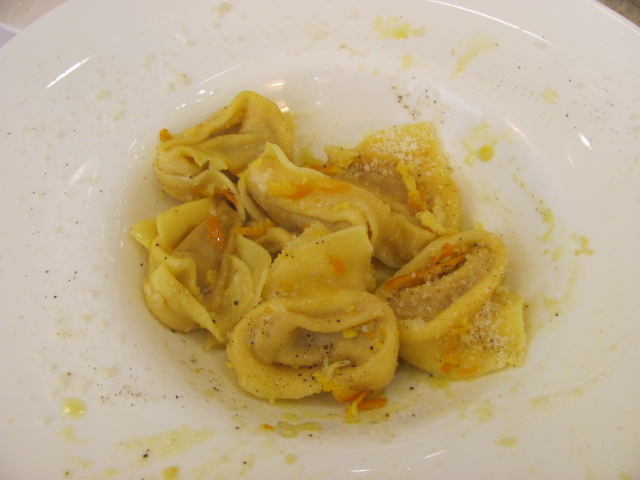 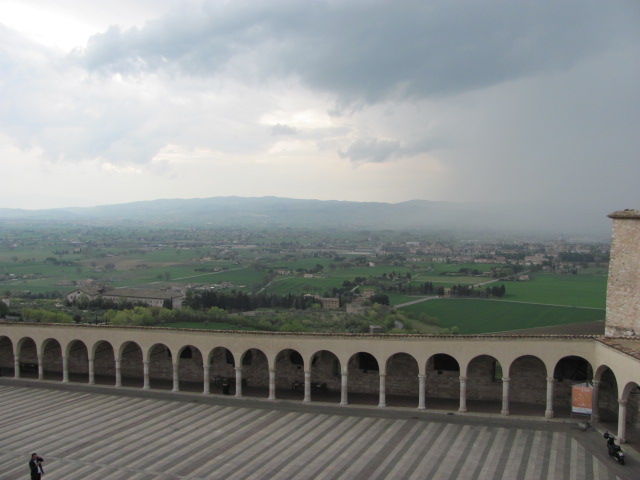 To reach my goal, I have to…
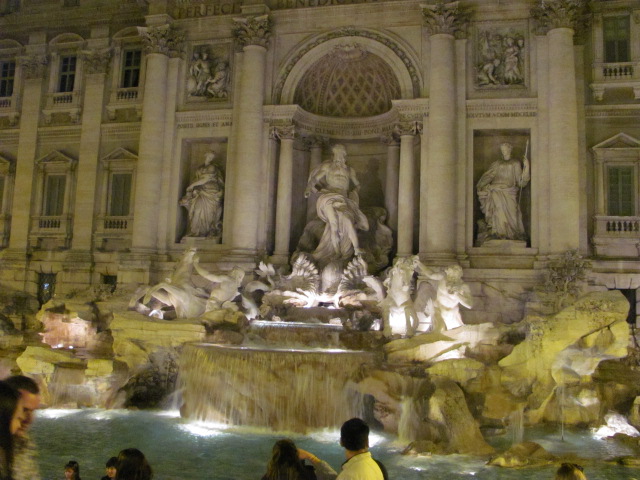 Reflection
I chose these photos to reflect my personality. I learned that I am not scared of too many things.  I placed a picture of my beautiful cat to reflect one thing that I am scared of.  I am not scared of “cats”,  but I am very scared of rabies.  I was bitten by a cat, that had rabies.  So I am very aware of rabies and the consequences of that virus.I selected this genre’ because it is a great way to reflect.  As the old saying goes, a picture is worth a thousand words.  I am going to use this with Freshmen and Juniors.  I believe they would feel comfortable and have success with this project.All students like to hear their name and they love to see pictures of themselves.  So, this would be a great way at the beginning of the year to allow the students to introduce themselves and a way for all of us to learn a little more about one another.